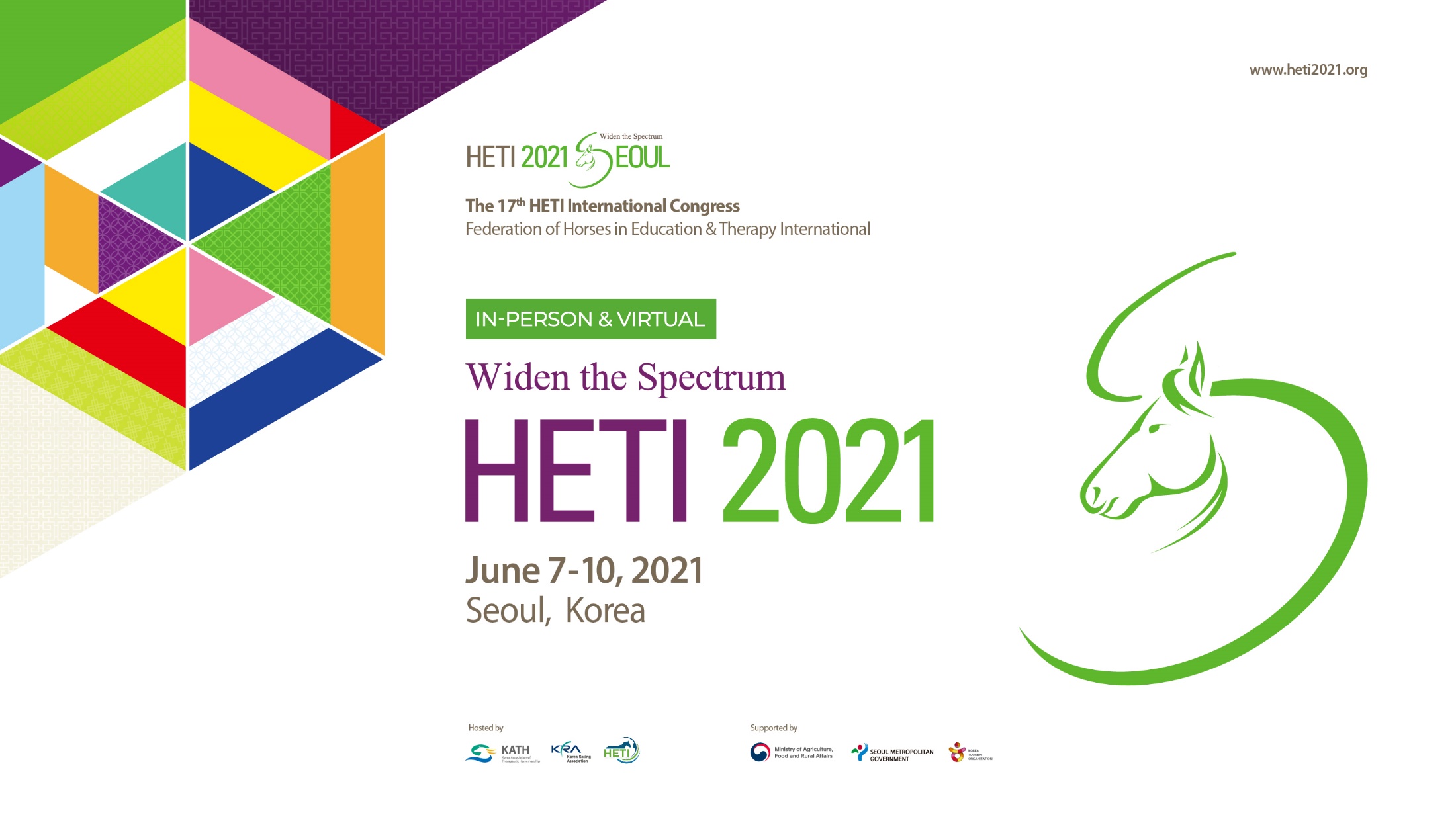 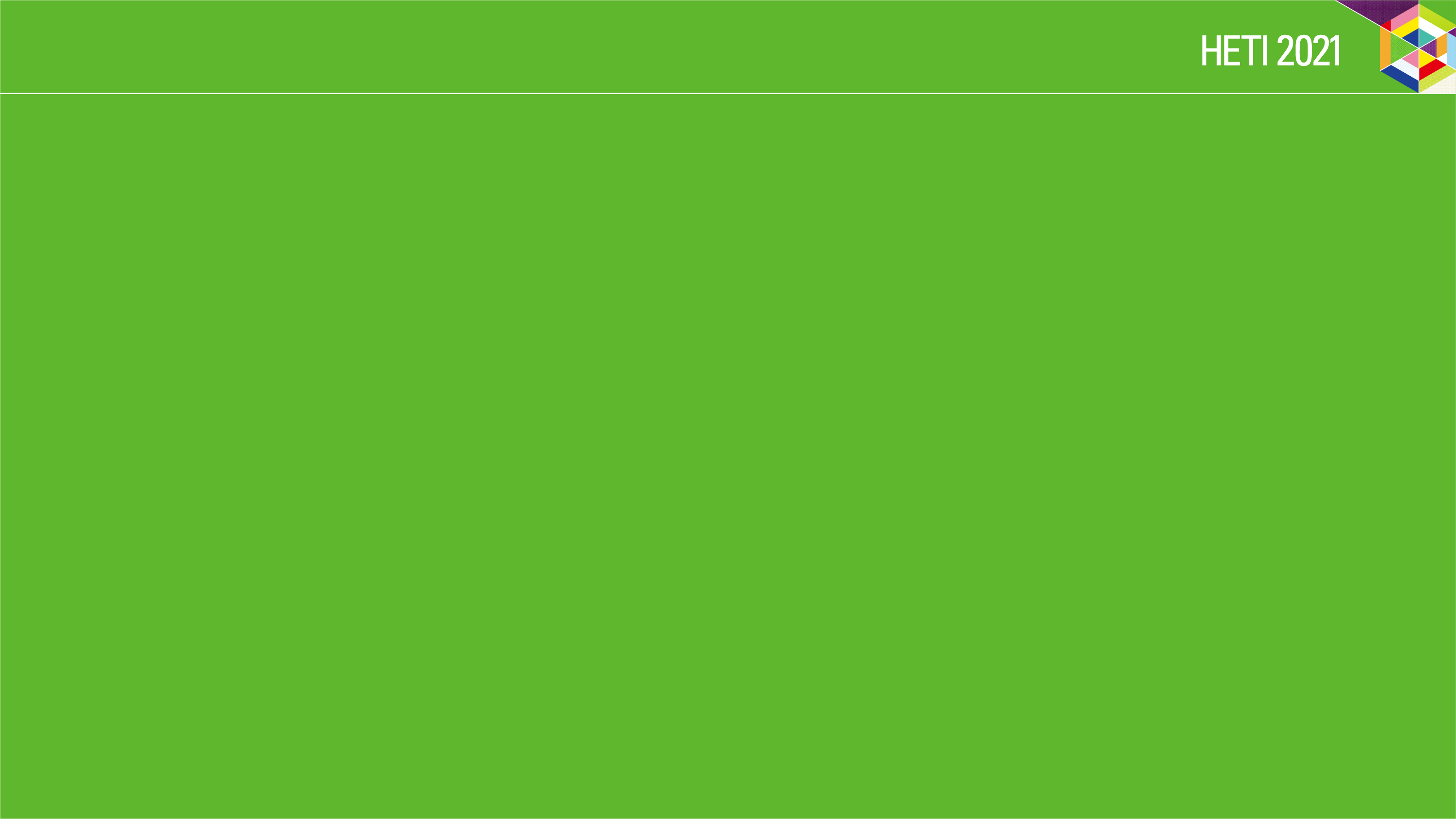 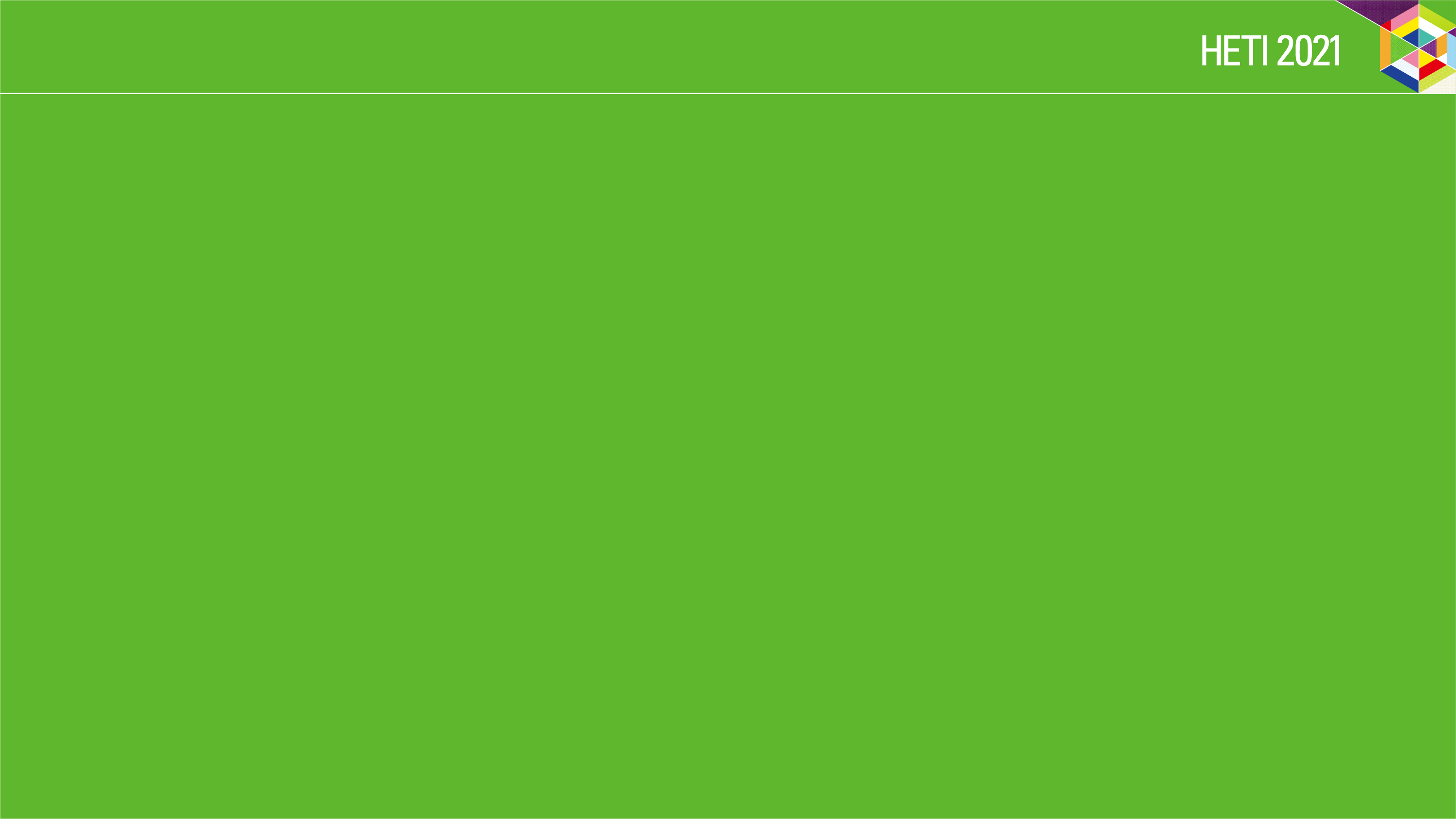 Call for Abstracts
June 7-10
TOPICs
Important Deadlines
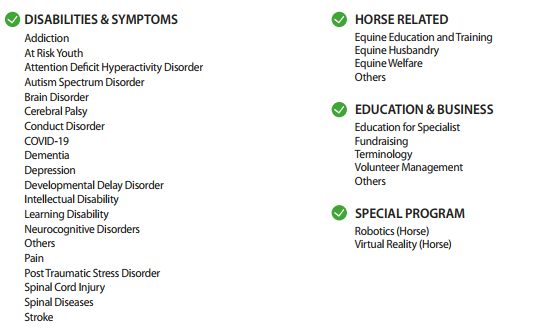 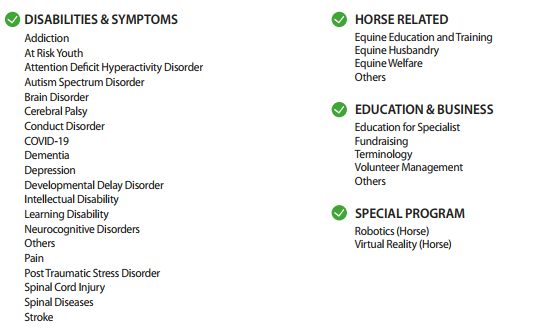 Abstract Submission Deadline
March 20, 2021
* Scholarship & Awards Programs 
   will be announced on our websites.
March 20, 2021
Early Bird Registration 
Deadline
April 30, 2021
Pre-registration Deadline
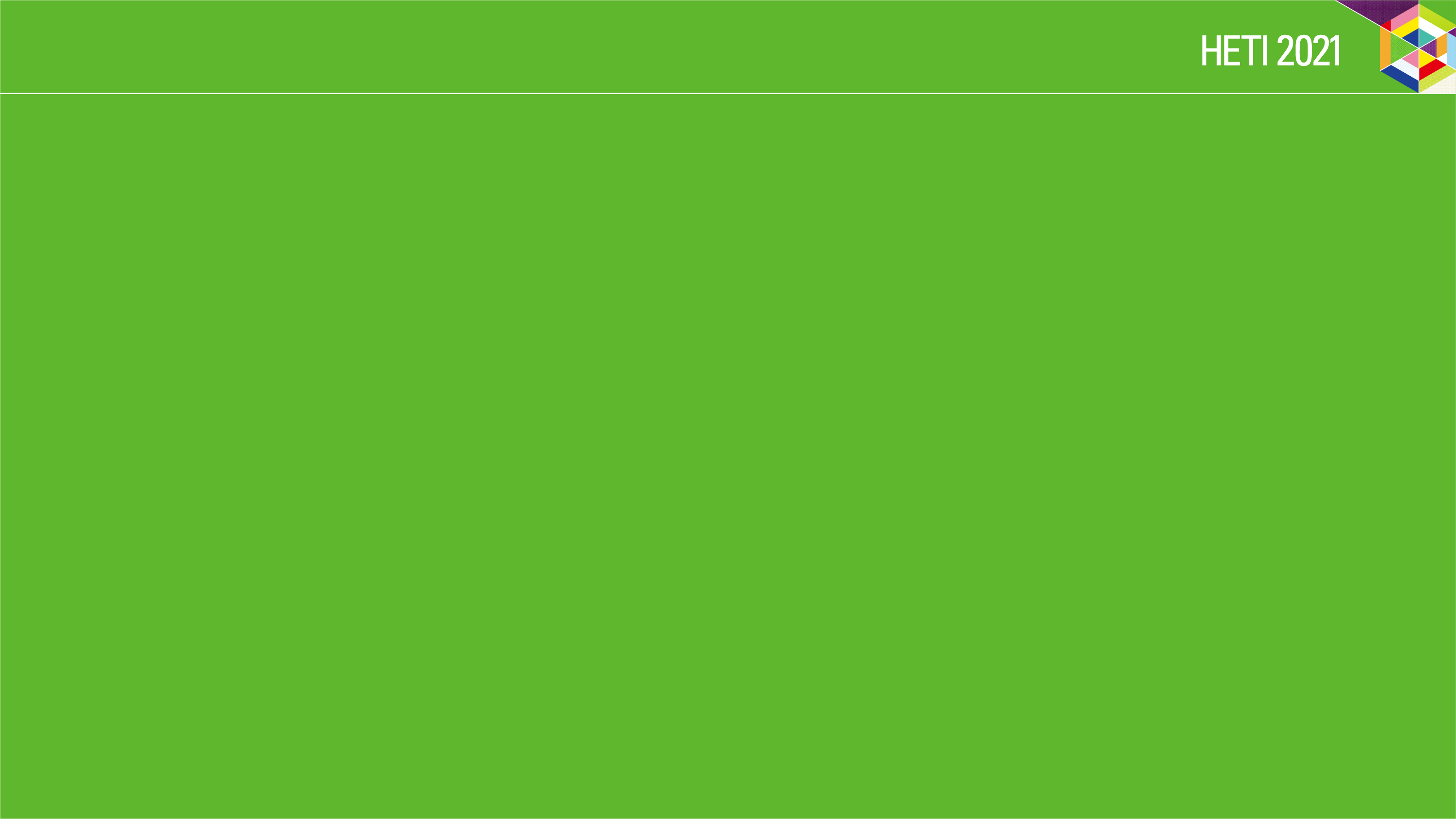 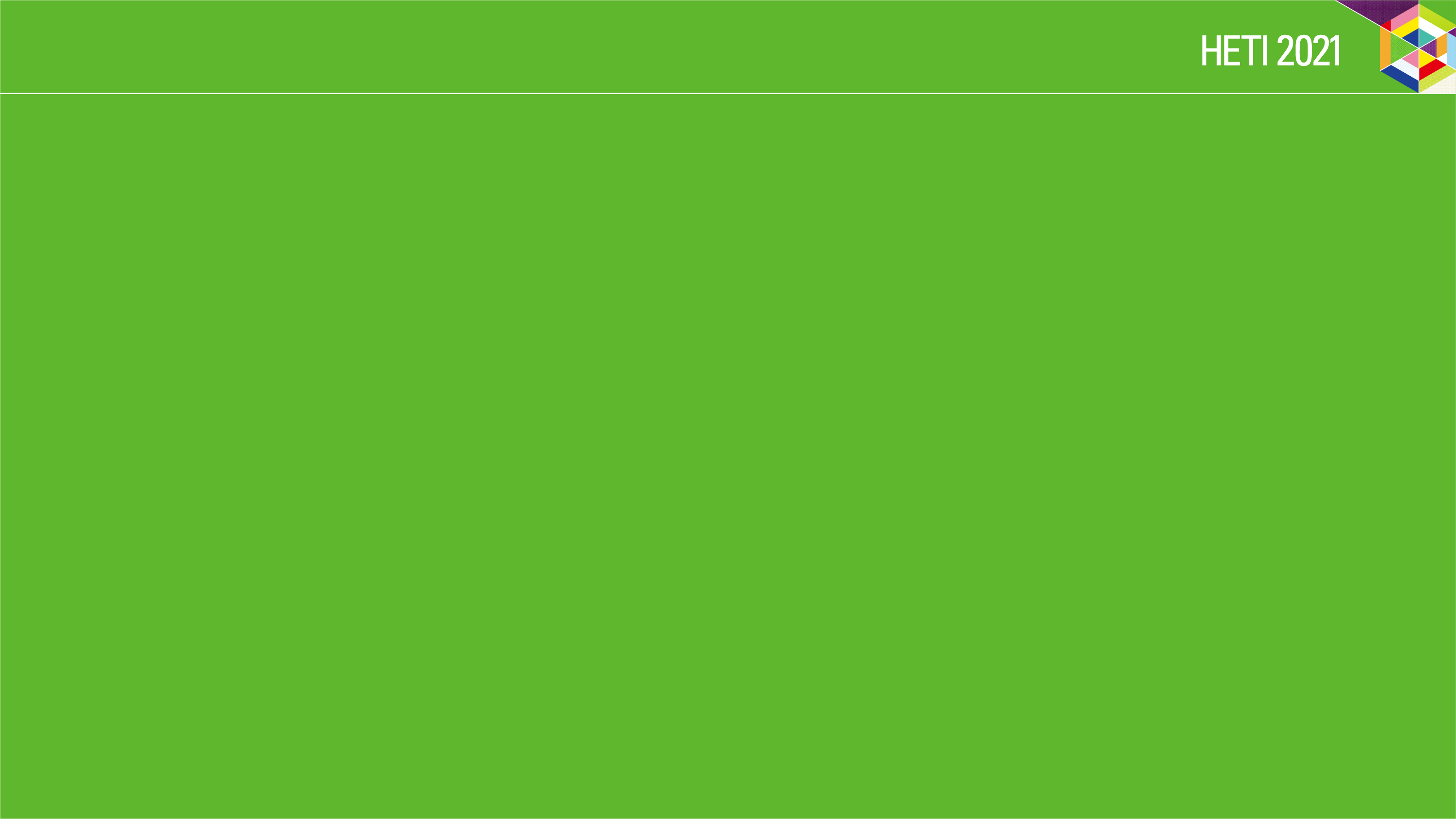 Program at a Glance
June 7-10
4 Days Over 30 sessions
Our Plenary Speakers
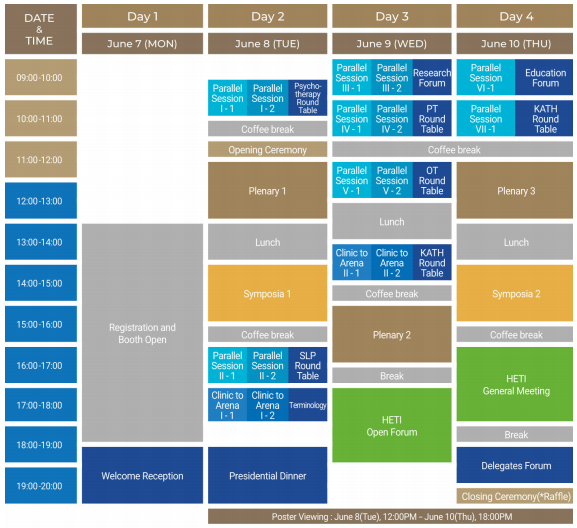 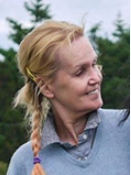 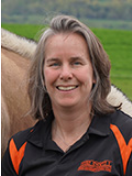 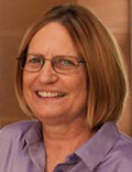 Marny Mansfield
State University
of New York
USA
Debbie Silkwood-Sherer
Central Michigan
University
USA
Tracie Faa-Thompson
Turn About Pegasus
UK
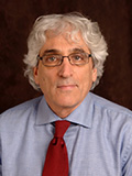 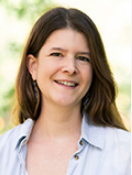 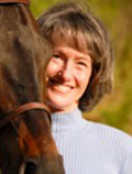 Yubal Neria
Columbia University
Medical Center
USA
Janet Jones
Brainworks LLC
USA
Karin Hediger
University of Basel, 
Swiss Tropical and 
Public Health Institute
Switzerland
* Please visit our website to check more speakers.
Homepage
www.heti2021.org
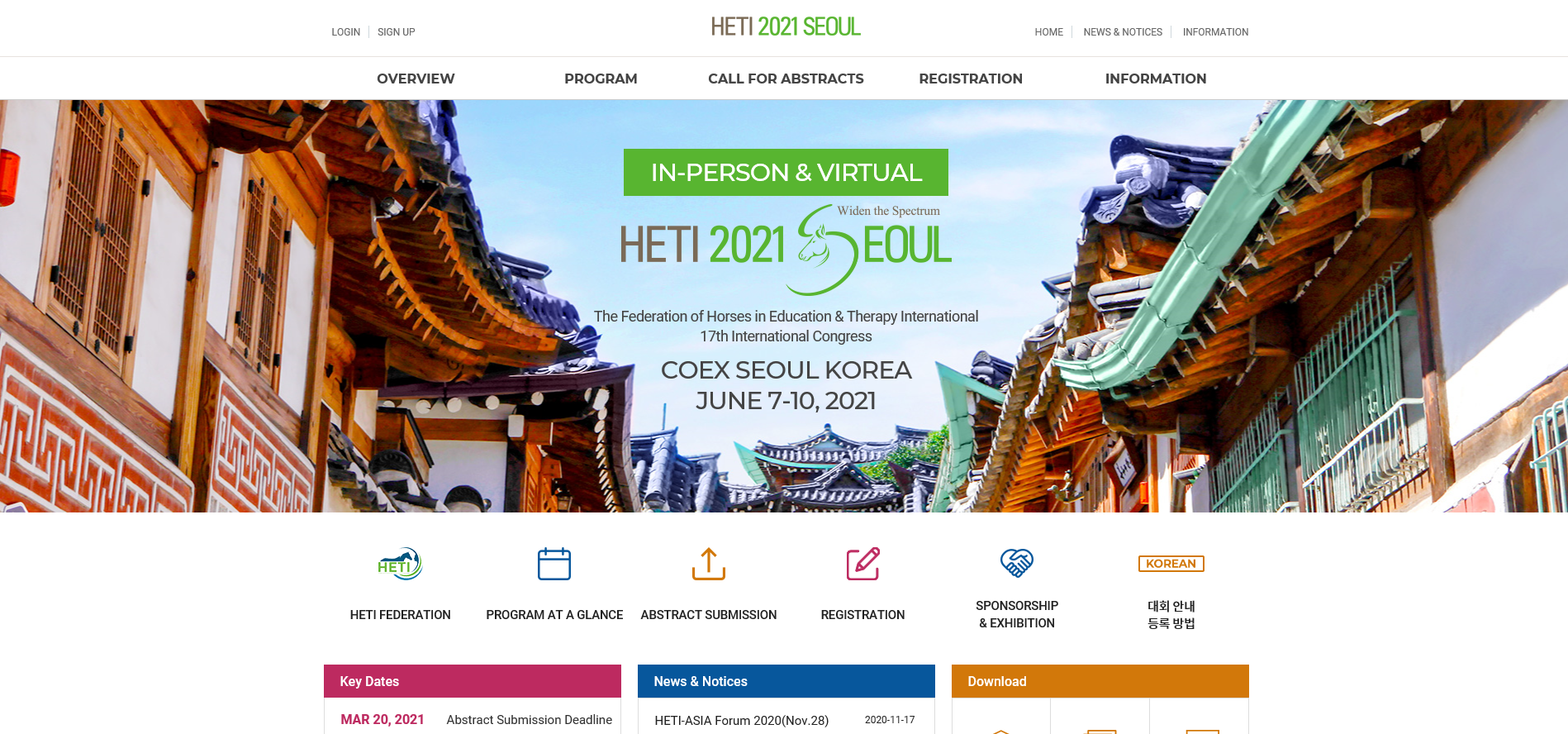 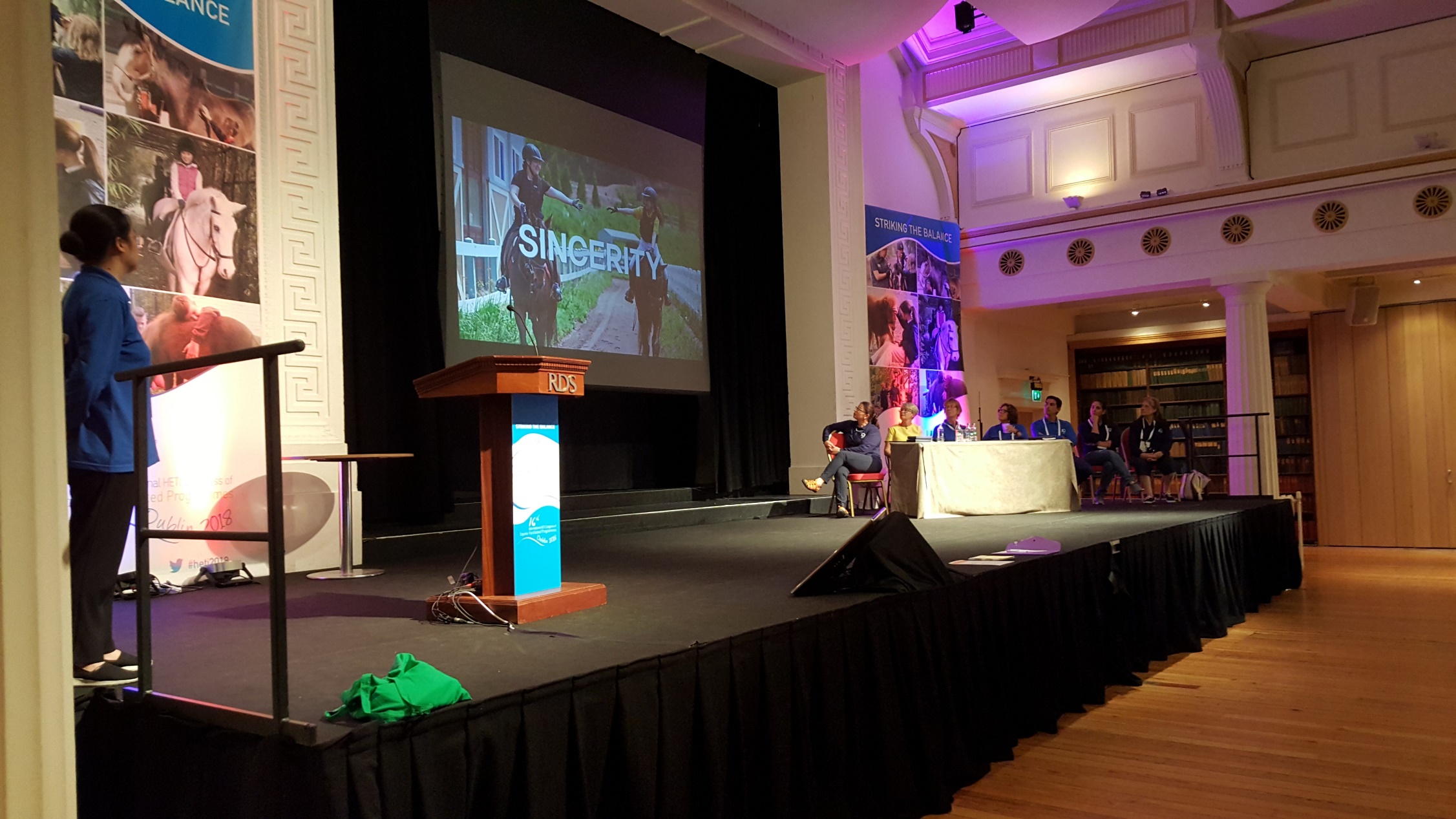 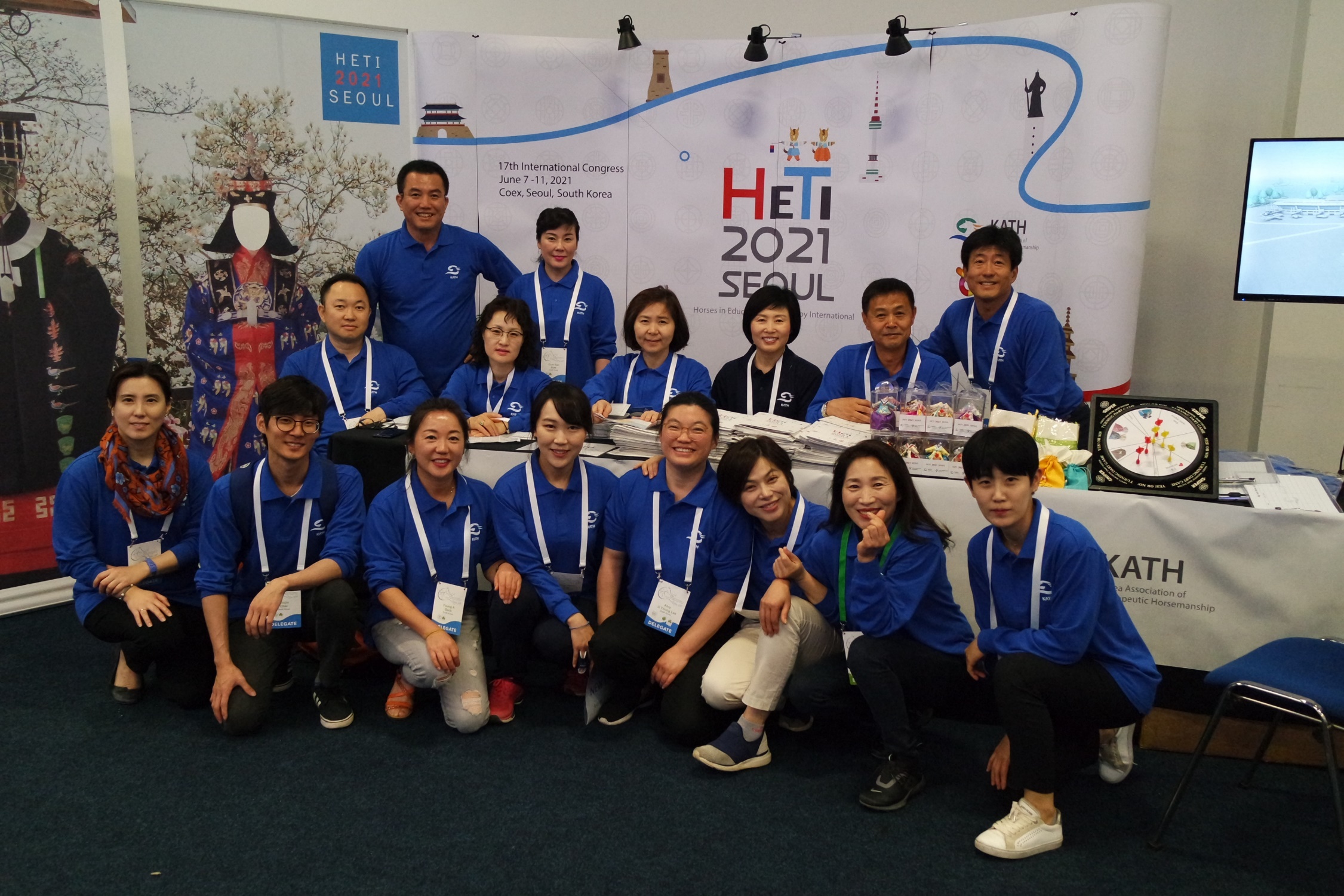 HETI 2021 Promotional Activities
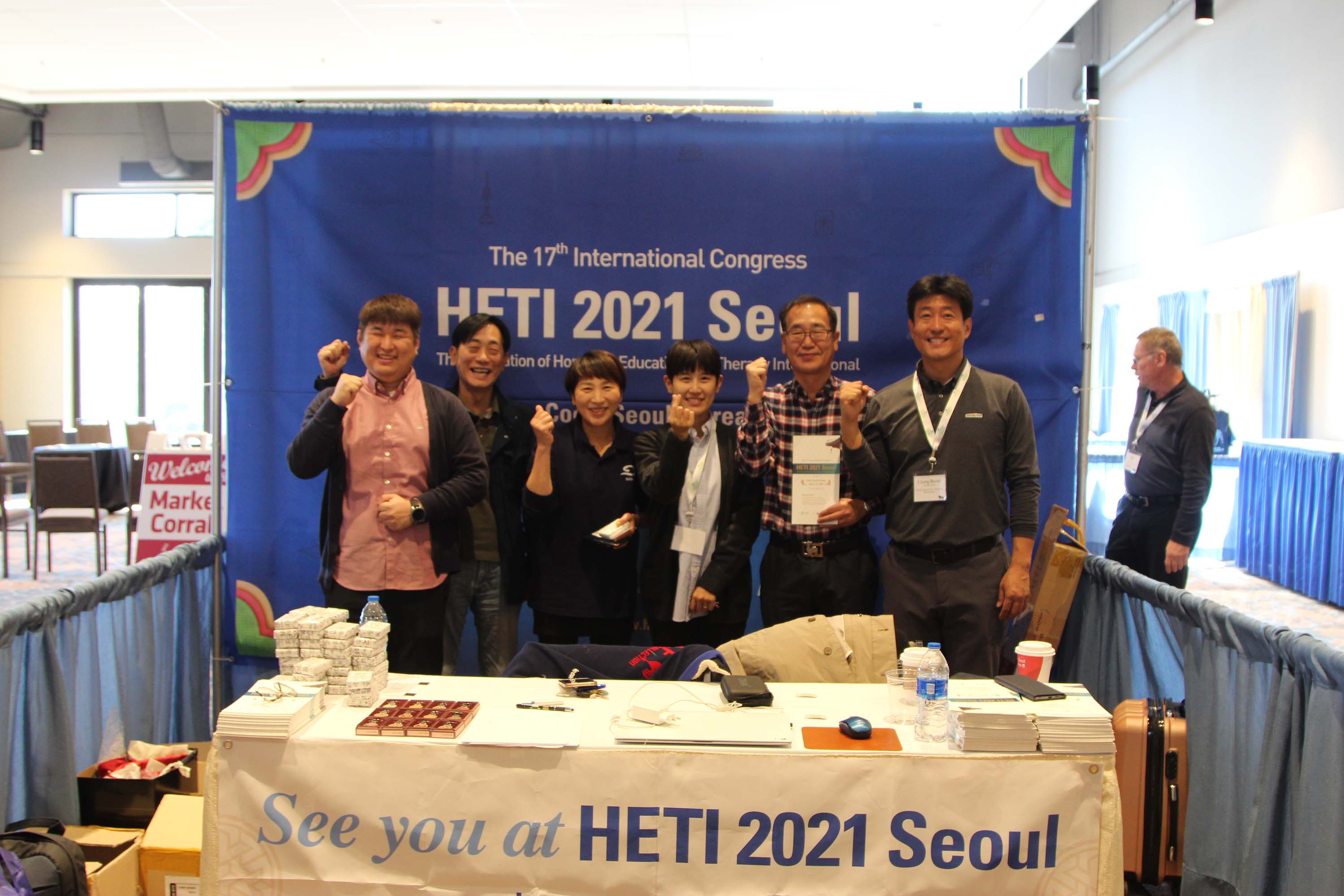 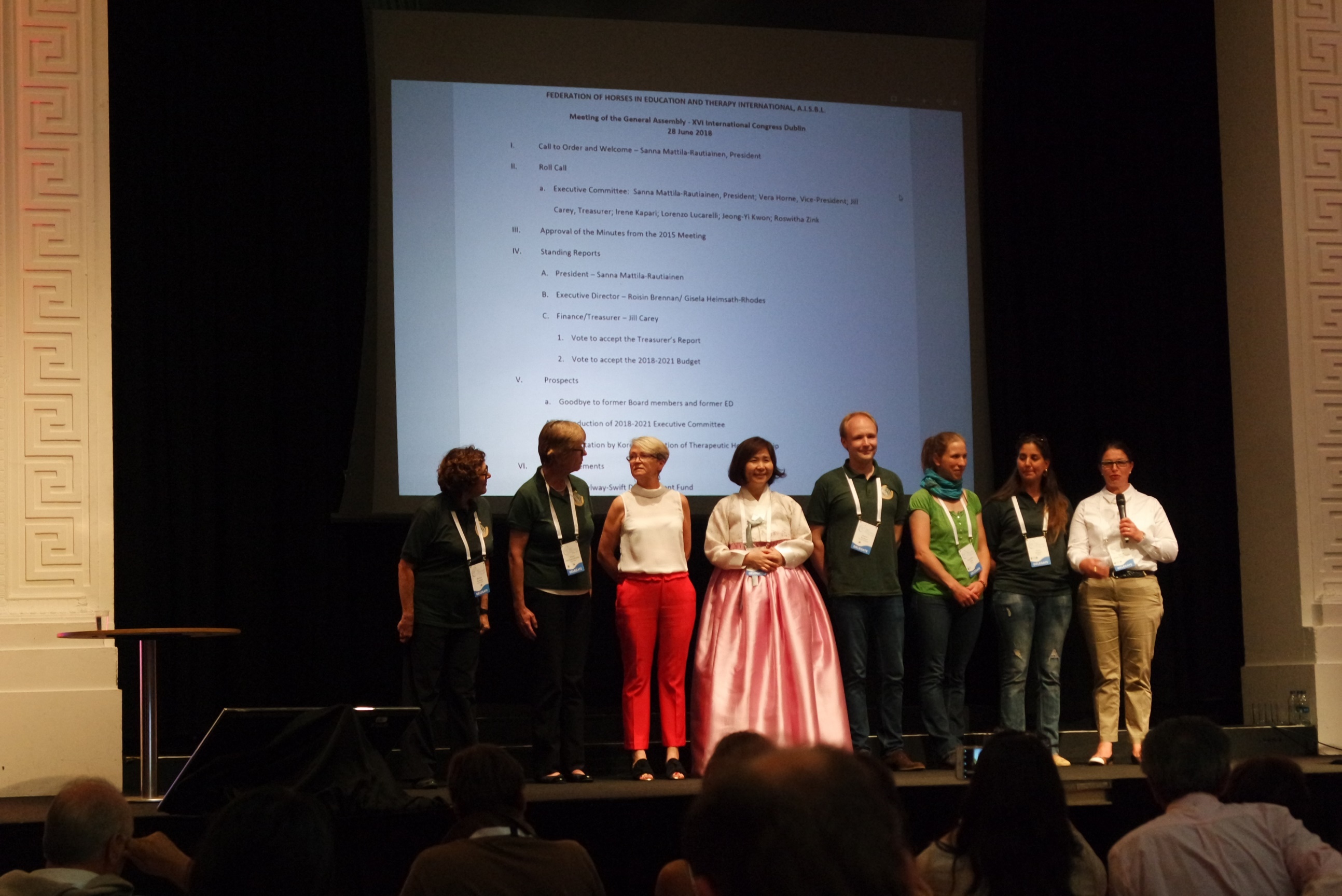